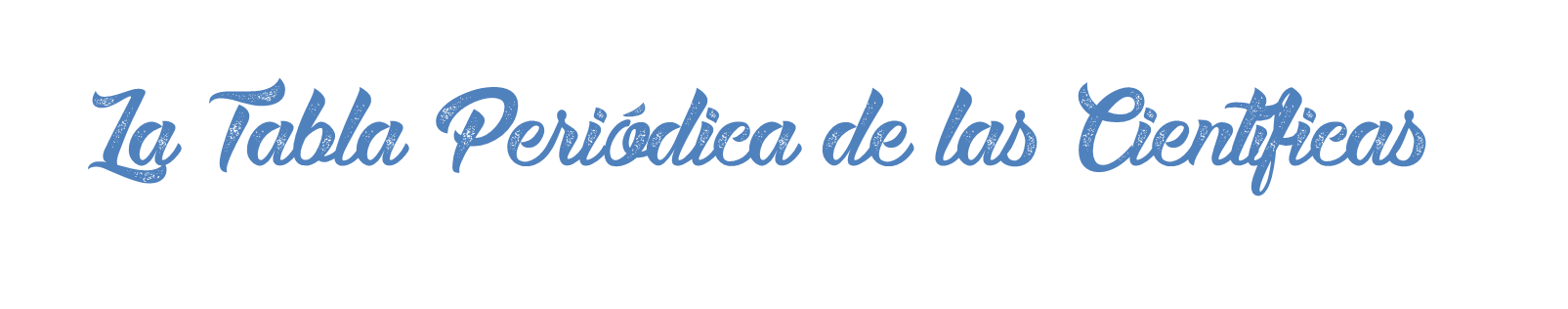 Químicas
Matemáticas
Ciencias naturales
Bioquímica / biología/medicina
Inventoras/ingenieras
Astrónomas
Paleontólogas
Físicas
Primatólogas
Sy
Yw
St
La
Hg
Bl
Ap
Sv
Lm
Sn
Lh
Ay
Cw
Sc
T
Wt
Nu
El
Ba
Cr
Sm
No
Wk
Fl
Py
Cu
Mt
Dr
An
C
Fr
Mg
Bw
Kl
Br
Co
Mh
Ho
Ge
Ko
Hr
Lv
Ru
Jc
Gp
Jk
Lk
Bs
Nd
Rc
Ng
Ch
Gr
Ck
Th
K
Mz
H
Mi
Cn
Be
Pe
Sr
Tk
Gd
Ag
Pz
Bb
Yn
Do
Y
B
Ca
Ha
Jh
Lp
Z
Rm
Ti
W
Bu
Fy
Lo
Gv
Pc
Ln
Al
Me
Bt
Ms
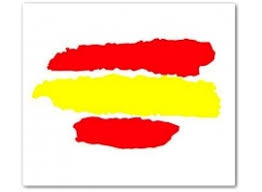 Cb
Cs
Wo
F
Ct
Yz
Mb
Bn
Ju
Sl
Bc
Zn
Mo
Ma
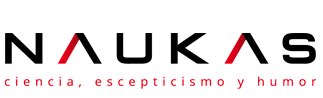 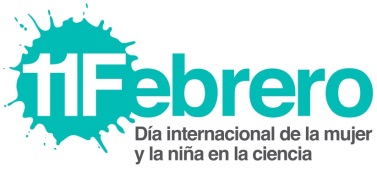 Rr
Cl
By
Fe
Rd
Mr
Si
Fu
Mn
Vr
Ni
Bd
Av
Cv
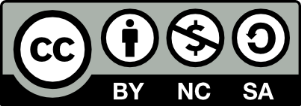 Teresa Valdés-Solís
@tvaldessolis
[Speaker Notes: Nota: La fuente de título es Boulevard Saint Denis, se puede descargar gratis a través de internet. En cualquier caso en la última diapositiva (oculta) se incluyen los títulos en formato imagen.]
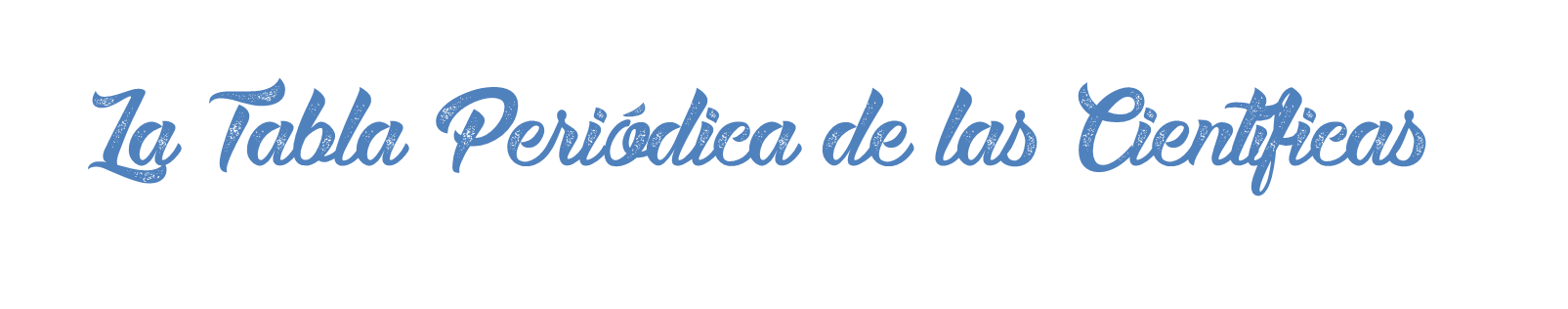 Ciencias naturales
Matemáticas
Químicas
Av: Ángeles Alvariño
Ba: Florence Bascom
Ca: Rachel Carson 
Cv: Josefina Castellví
Lh: Inge Lehman 
Mh: Wangari Maathai
St: Marie Stopes
Sy: Maria Sibylla Merian
Th: Marie Tharp y Sylvia Earle
Ag: Maria Agnessi
Bs: Laura Bassi
By: Pilar Bayer
C: Emilie du Châtelet
Cl: M. Antònia Canals
Cs: M. Andrea Casamayor
Ge: Sophie Germain
Gv: Evelyn Boyd Granville
H: Hipatia de Alejandría
Jh: Katherine Johnson
Ko: Sofia Kovalevskaya
Lo: Ada Lovelace
Lp: Nicole-Reine de Lepaute
Mz: Maryam Mirzajani
No: Emmy Noether
Sm: Mary Sommerville
Wo:  María Wonenburger
Al: Frances H. Arnold
Bb: Katharine Burr Blodgett
Bn: Dorotea Barnés y las químicas españolas de la edad de plata
Cw: Dorothy Crowfoot Hodgkin
Fr: Rosalind Franklin
Fu: Gertrudis de la Fuente
Ju: Manuela Juárez
Ln: Kathleen Lonsdale
Me: Marie Meurdrac & Jane Marcet
Mn: Rosa M. Menéndez
Nd: Ida Noddack
Pc: Agnes Pockels
Pz: Marie Anne Paulze
Rc: Ellen Richards
Yn: Ada Yonath
Inventoras/ingenieras
Ay: Hertha Ayrton
Cb: Pilar Carbonero
Cr: Josephine Cochrane
Ha: Margaret Hamilton 
Ho: Grace Hopper
K: Stephanie Kwolek 
La: Hedy Lamarr 
Rr: Ángela Ruiz Robles
Paleontólogas
Primatólogas
An: Mary Anning
Lk: Mary Leakey
Ma: María Martinón Torres
Gd: Jane Goodall, Dian Fossey & Biruté Galdikas
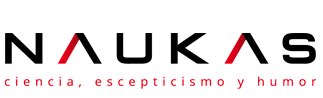 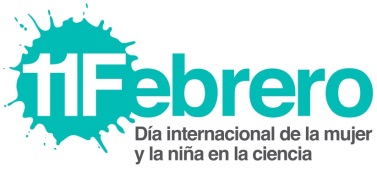 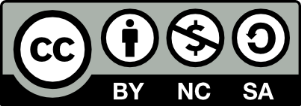 Teresa Valdés-Solís
@tvaldessolis
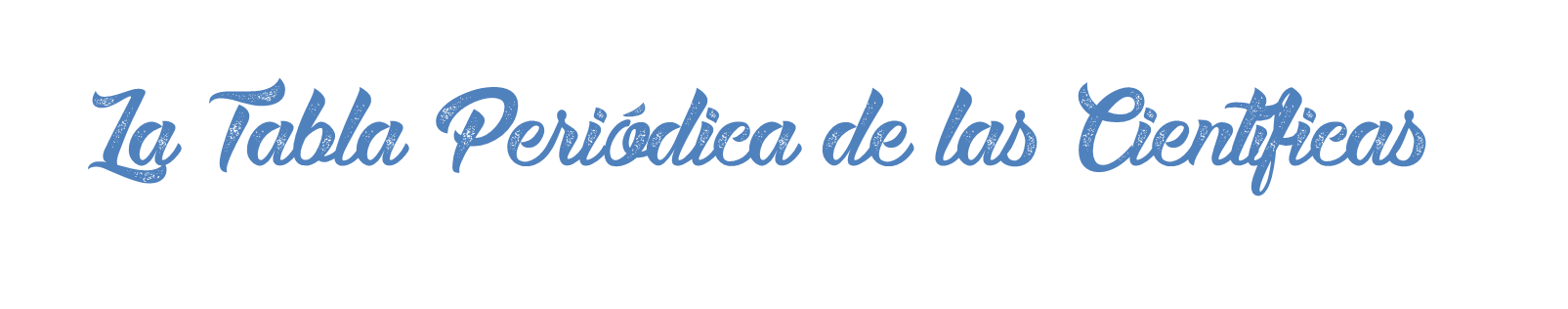 Físicas
Bioquímica / biología/medicina
Ap: Virginia Apgar
B: Linda Buck
Bd: Lina Badimón
Bl: Alice Ball
Bc: María Blasco
Br: Elizabeth Blackburn
Bt: Patricia Bath
Bw: Elizabeth Blackwell
Ch: Emmanuelle Charpentier
Ck: Barbara McClintock
Co: Gerty Cori
Do: Jennifer Doudna
El: Gertrude B. Elion
Gr: Carol Greider
Hg: Hildegarda de Bingen
Kl: Frances Oldham Kelsey
Lm: Rita Levi Montalcini
Mg: Lynn Margulis
Mo: Gabriela Morreale
Ms: May Britt Moser 
Ng: Florence Nightingale
Ni: Ángela Nieto
Nu: Christiane Nüsslein-Vollhardt
Sc: Bodil Schmidt Nielsen
Sl: Margarita Salas
Sn: Françoise Barré-Sinoussi
Sv: Nettie Stevens
T: Trótula de Salerno
Vr: María Vallet Regí
Wt: Linda Watkins
Y: Tu Youyou
Yw: Rosalyn Yalow
Zn: Isabel Zendal
Bu: Marietta Blau
Cu: Marie Curie
Dr: Mildred Dresselhaus
Fy: Joan Feynman
Gp: Maria Goeppert-Mayer
Jc: Irène Joliot Curie
Jk: Shirley Ann Jackson
Mb: Felisa Martín Bravo
Mr: Susana Marcos
Mt: Lise Meitner
Pe: Marguerite Perey
Rd: Teresa Rodrigo
Si: Alicia Sintes
Sr: Donna Strickland
Tk: Mária Telkes
W: Chien Shiung Wu
Yz: Josefa Yzuel
Astrónomas
Be: Jocelyn Bell Burnell
Cn: Annie Jump Cannon
Ct: M. Assumpció Català
F: Fátima de Madrid
Fe: Antonia Ferrín
Fl: Williamina Fleming y las computadoras de Harvard
Hr: Caroline Herschel
Lv: Henrietta Swan Leavitt
Mi: Maria Mitchell
Py: Cecilia Payne-Gaposchkin
Rm: Nancy G. Roman
Ru: Vera Rubin
Ti: Beatrice Tinsley
Wk: Maria Winkelmann
Z: Wang Zhenyi
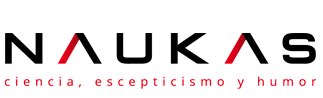 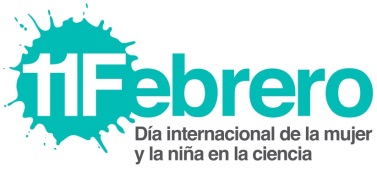 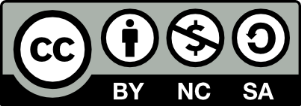 Teresa Valdés-Solís
@tvaldessolis
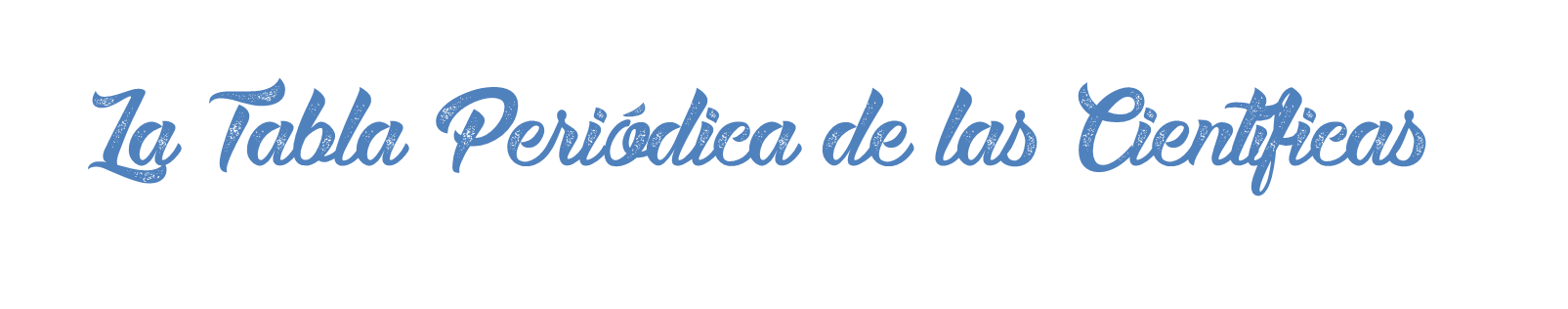 Ag: Maria Agnessi , matemática
Al: Frances H. Arnold, ingeniera química y PN de Química 2018
An: Mary Anning, paleontóloga
Ap: Virginia Apgar, médico
Av: Ángeles Alvariño, oceanógrafa
Ay: Hertha Ayrton, ingeniera e inventora
B: Linda Buck, médico y PN Medicina 2004
Ba: Florence Bascom, geóloga
Bb: Katharine Burr Blodgett, química
Bd: Lina Badimon, fisióloga, especialista en investigación cardiovascular, Premio RJI de Inv. Clínica 2014
Be: Jocelyn Bell Burnell, astrofísica
Bl: Alice Ball, química farmacéutica
Bc: María Blasco, bioquímica, Premio RJI de Inv. Básica 2007
Bn: Dorotea Barnés y las químicas españolas de la edad de plata
Br: Elizabeth Blackburn, bioquímica y PN Medicina 2009
Bs: Laura Bassi, matemática y física
Bt: Patricia Bath, oftalmóloga
Bu: Marietta Blau, física
Bw: Elizabeth Blackwell, médica
By: Pilar Bayer, matemática
C: Emilie du Châtelet, matemática
Ca: Rachel Carson, bióloga y ambientalista
Cb: Pilar Carbonero, ingeniera agrónoma
Ch: Emmanuelle Charpentier, bioquímica y PPA de ICT 2015
Ck: Barbara McClintock, bióloga
Cl: M. Antonia Canals, matemática
Cn: Annie Jump Cannon, astrónoma
Co: Gerty Cori, bioquímica y PN Medicina 1947
Cr: Josephine Cochrane, inventora
Cs: M. Andrea Casamayor, matemática
Ct: M. Assumpció Català, astrónoma
Cu: Marie Curie, física y matemática
Cv: Josefina Castellví, oceanógrafa
Cw: Dorothy Crowfoot Hodgkin, química y PN de Química en 1964
Do: Jennifer Doudna, bioquímica y PPA de ICT 2015
Dr: Mildred Dresselhaus, física
El: Gertrude B. Elion, química farmacéutica y PN Medicina 1988
F: Fátima de Madrid, astrónoma
Fe: Antonia Ferrín, astrónoma
Fl: Williamina Fleming y las astrónomas de Harvard, astrónomas
Fr: Rosalind Franklin, química-física
Fu: Gertrudis de la Fuente, química
Fy: Joan Feynman, física y astrofísica
Gd: Jane Goodall, Dian Fossey & Biruté Galdikas, primatólogas
Ge: Sophie Germain, matemática
Gp: Maria Goeppert-Mayer, física y PN Física 1963
Gr: Carol Greider, bioquímica y PN Medicina 2009
Gv: Evelyn Boyd Granville, matemática
H: Hipatia de Alejandría, matemática y astrónoma
Ha: Margaret Hamilton, ingeniera de software
Hg: Hildegarda de Bingen, médica
Ho: Grace Hopper, informática
Hr: Caroline Herschel, astrónoma
Jc: Irène Joliot Curie, física y química, PN Química 1935
Jh: Katherine Johnson, matemática
Jk: Shirley Ann Jackson, física
Ju: Manuela Juárez, química
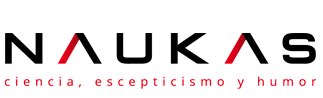 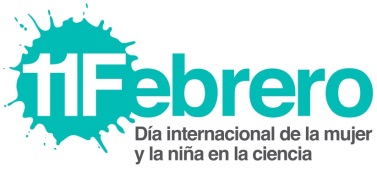 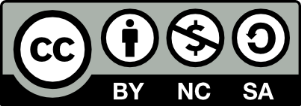 Teresa Valdés-Solís
@tvaldessolis
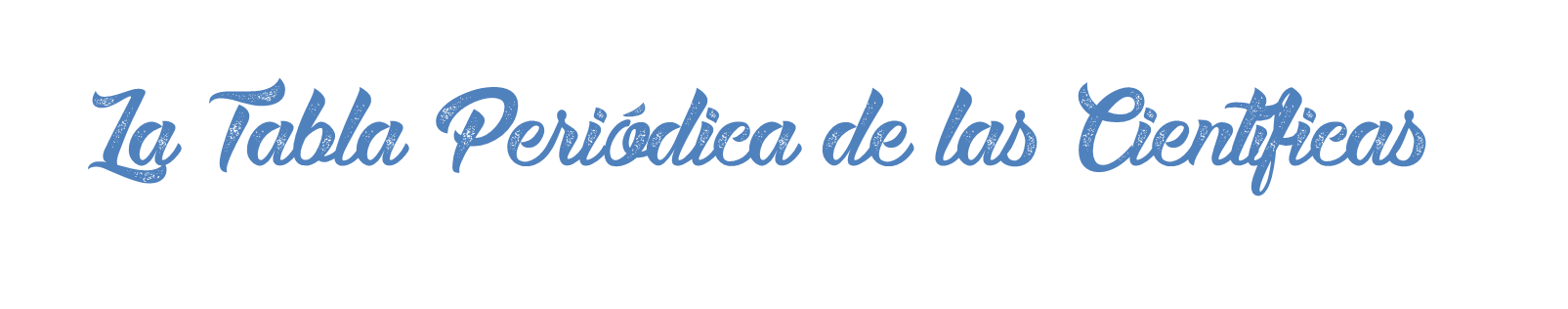 Pc: Agnes Pockels, química
Pe: Margarite Perey, física
Py: Cecilia Payne-Gaposchkin, astrónoma
Pz: Marie Anne Paulze, química
Rc: Ellen Richards, química
Rd: Teresa Rodrigo, física
Rm: Nancy G. Roman, astrónoma
Rr: Ángela Ruiz Robles, inventora
Ru: Vera Rubin, astrónoma
Sc: Bodil Schmidt Nielsen, fisióloga
Si: Alicia Sintes, física
Sl: Margarita Salas, bioquímica, Premio RJI Inv. Básica 1994
Sm: Mary Sommerville, matemática
Sn: Françoise Barré-Sinoussi, viróloga y PN Medicina 2008
Sr: Donna Strickland, física y PN Física 2018
St: Marie Stopes, paleobotánica
Sv: Nettie Stevens, genetista
Sy: Maria Sybilla Merian, botánica y entomóloga
T: Trótula de Salerno, médico
Th: Marie Tharp y Sylvia Earle, oceanógrafas
Ti: Beatrice Tinsley, astrónoma
Tk: Mária Telkes, física e ingeniera
Vr: María Vallet Regí, química farmacéutica, Premio RJI Inv. Básica 2018
W: Chien Shiung Wu (y II), física
Wk: Maria Winkelmann, astrónoma
Wo: María Wonenburger, matemática
Wt: Linda Watkins, bioquímica y PPA ICT 2010
Y: Tu Youyou, química farmacéutica y PN Medicina 2015
K: Stephanie Kwolek, química e inventora
Kl: Frances Oldham Kelsey, farmacóloga
Ko: Sofia Kovalevskaya, matemática
La: Hedy Lamarr, inventora
Lh: Inge Lehman, sismóloga
Lk: Mary Leakey, paleontóloga
Lm: Rita Levi Montalcini, neuróloga y PN Medicina 1986
Ln: Kathleen Lonsdale, química
Lo: Ada Lovelace, matemática
Lp: Nicole-Reine de Lepaute, matemática y astrónoma
Lv: Henrietta Swan Leavitt, astrónoma
Ma: María Martinón Torres, paleontóloga
Mh: Wangari Maathai, bióloga y defensora del medioambiente
Mb: Felisa Martín Bravo, física
Me: Marie Meurdrac & Jane Marcet, químicas y divulgadoras
Mg: Lynn Margulis, bióloga
Mi: Maria Mitchell, astrónoma
Mn: Rosa M. Menéndez, química
Mo: Gabriela Morreale, química, Premio RJI de Inv. Clínica 1998
Mr: Susana Marcos, física, Premio RJI de Nuevas Tecnologías 2017
Ms: May Britt Moser, neurocientífica y PN Medicina 2014
Mt: Lise Meitner, física
Mz: Maryam Mirzajani, matemática
Nd: Ida Noddack, química
Ng: Florence Nightingale, enfermera
Ni: Ángela Nieto, neurocientífica, Premio RJI Inv. Básica 2009
No: Emmy Noether, matemática
Nu: Christiane Nüsslein-Volhard, bióloga y PN Medicina 1995
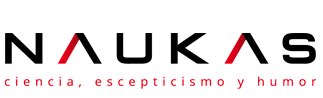 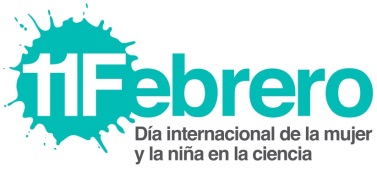 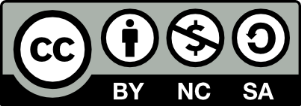 Teresa Valdés-Solís
@tvaldessolis
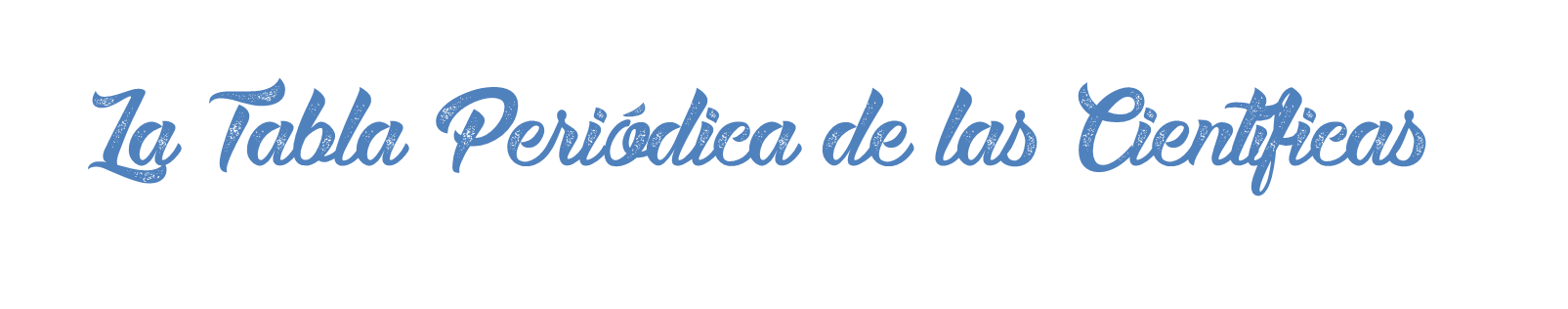 Yn: Ada Yonath, química y PN Química 2009
Yw: Rosalyn Yalow, biofísica y PN Medicina 1977
Yz: Josefa Yzuel, física
Z: Wang Zhenyi, astrónoma
Zn: Isabel Zendal, enfermera
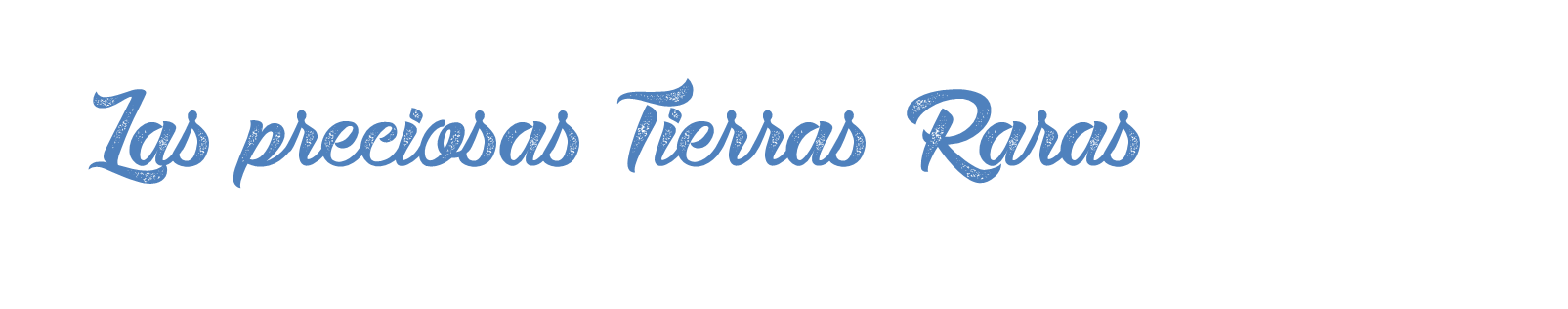 Av: Ángeles Alvariño, oceanógrafa
Bd: Lina Badimon, fisióloga
Bc: María Blasco, bioquímica
Bn: Dorotea Barnés y las químicas españolas de la edad de plata
By: Pilar Bayer, matemática
Cb: Pilar Carbonero, ingeniera agrónoma
Cl: M. Antonia Canals, matemática
Cs: M. Andrea Casamayor, matemática
Ct: M. Assumpció Català, astrónoma
Cv: Josefina Castellví, oceanógrafa
F: Fátima de Madrid, astrónoma
Fe: Antonia Ferrín, astrónoma
Fu: Gertrudis de la Fuente, química
Ju: Manuela Juárez, química
Ma: María Martinón Torres, paleontóloga
Mb: Felisa Martín Bravo, física
Mn: Rosa M. Menéndez, química
Mo: Gabriela Morreale, química –médica
Mr: Susana Marcos, física
Ni: Ángela Nieto, neurocientífica 
Rd: Teresa Rodrigo, física
Rr: Ángela Ruiz Robles, inventora
Si: Alicia Sintes, física
Sl: Margarita Salas, bioquímica, 
Vr: María Vallet Regí, química farmacéutica
Wo: María Wonenburger, matemática
Yz: Josefa Yzuel, física
Zn: Isabel Zendal, enfermera
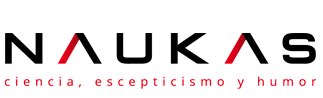 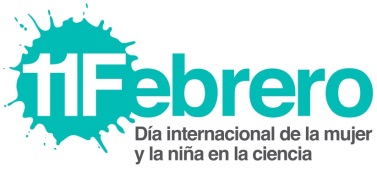 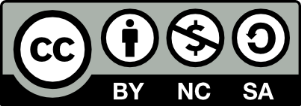 Teresa Valdés-Solís
@tvaldessolis